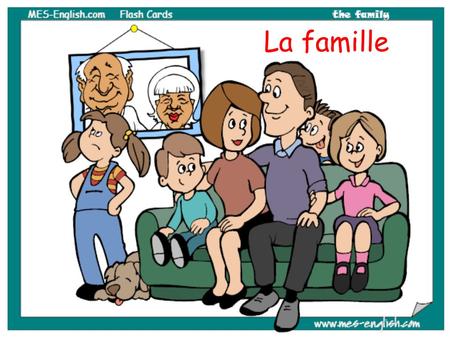 Décris ta famille( مثال ) حسب كل طالب و افراد عائلته **
Décris ta famille
Dans ma famille il y a 4 personnes 
j’ai un père  il s’appelle  Malik . Ma mère 
s’appelle Ryma et mon frère s’appelle   Watan .
j’aime ma famile
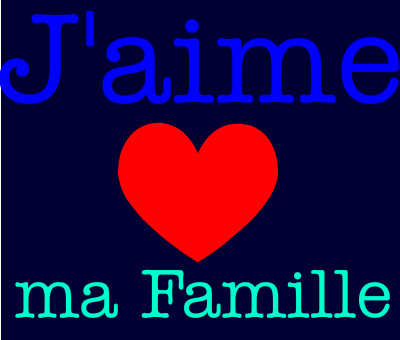